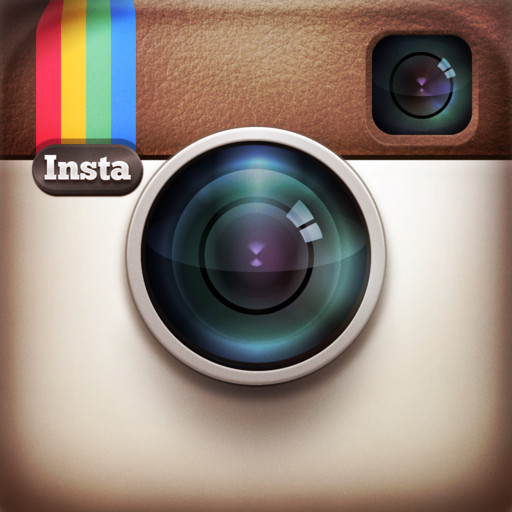 Social Media Privacy Settings
How to make your profiles private on Instagram
Angelica Gonzalez, Lupe Heredia, Malia Xiong
Step 1: Once you are logged into instagram, on the toolbar, click the bottom right button
Step 2:Once you are on your profile, click “Edit your profile”
Step 3:: Scroll down to “private information”
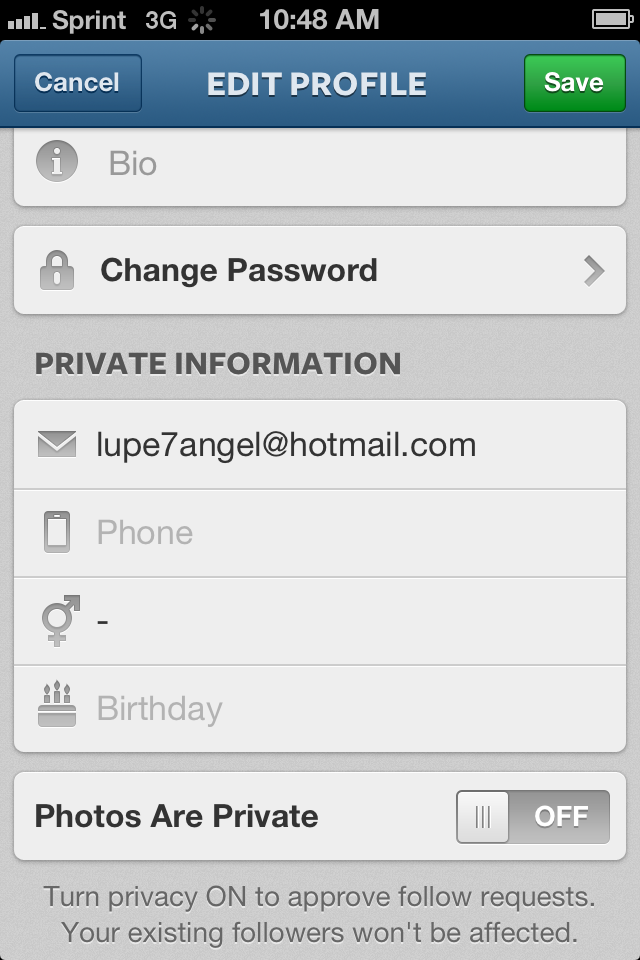 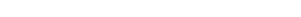 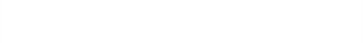 Step 4:Look where it says “photos are private” and if it is OFF, click it and it should change to ON
DON’T FORGET TO SAVE YOUR SETTINGS!
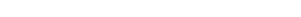